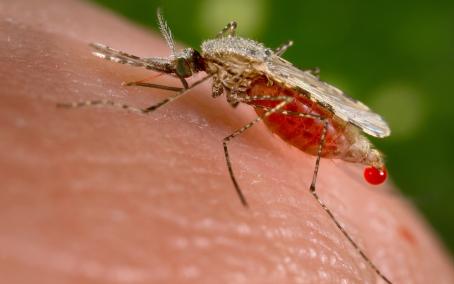 Malaria
José Carlos Álvarez Payares 
Residente De Medicina Interna 
UdeA
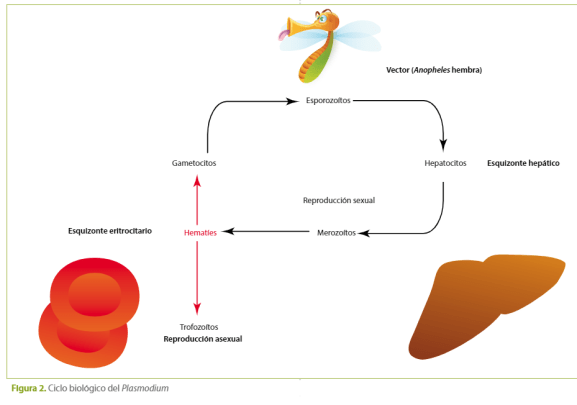 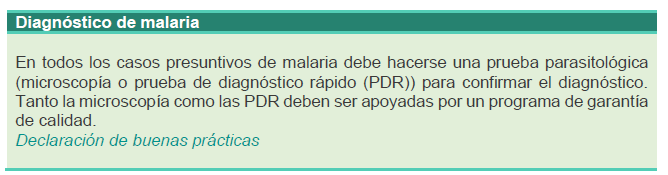 [Speaker Notes: Para considerar el exámen de gota gruesa como negativo, es necesario que hayan sido leídos, al menos 200 campos microscópicos. En general se recomienda que ante un caso probable de malaria con gota gruesa negativa, el exámen debe ser repetido dentro de las siguientes 24 horas. Esto es especialmente importante en situaciones donde pueda tratarse de infección por P. falciparum, donde los parásitos son secuestrados en los capilares en un 50% del ciclo eritrocítico y por lo tanto no siempre están presentes en la sangre periférica23 . Otras razones frecuentes para no encontrar parásitos (cuando el cuadro clínico es sugestivo de malaria) son que el paciente haya tomado antimaláricos o que los parásitos sean escasos como para ser detectados en sangre periférica. 

El hallazgo de muy escasas formas compatibles con parásitos debe ser debidamente explicado por escrito en el reporte de laboratorio. El diagnóstico basado en el hallazgo de parasitemias muy bajas debe ser confirmado. Cuando se detecten menos de 100 parásitos por µL ,es decir equivalente a 2-3 parasitos en toda la placa debe repetirse la lámina en un periodo de 8 a 12 horas. En tales circunstancias reportar una lámina como positiva sin informar el reducido número de forma parasitarias que fueron observadas, puede llevar a un médico no familiarizado con la malaria a desconocer otros diagnósticos diferenciales (3.3) y retardar el adecuado manejo de otra patología, lo que puede tener consecuencias lamentables.]
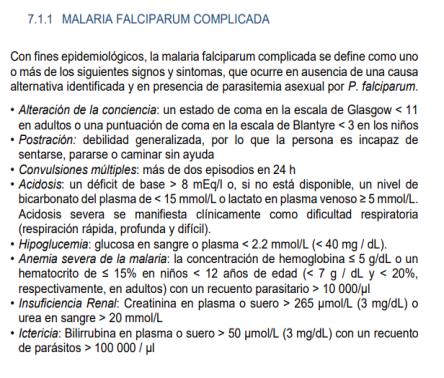 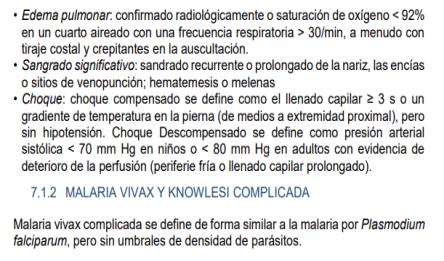 Malaria complicada
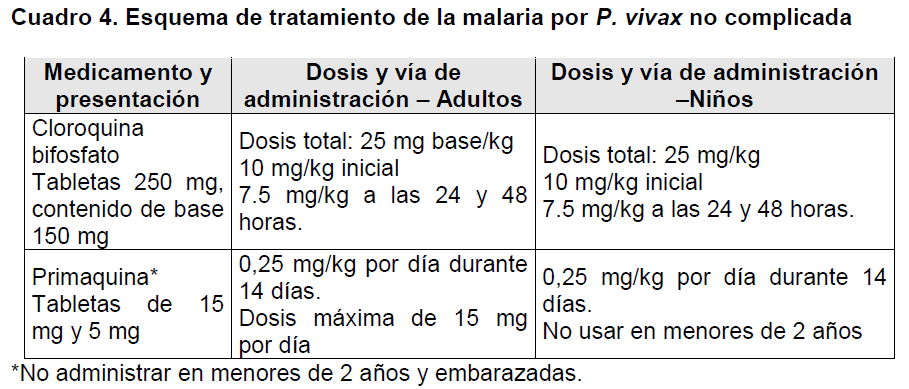 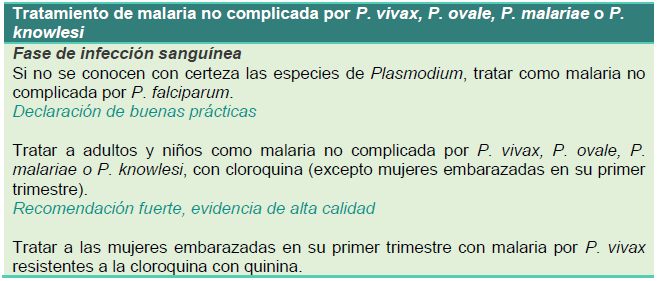 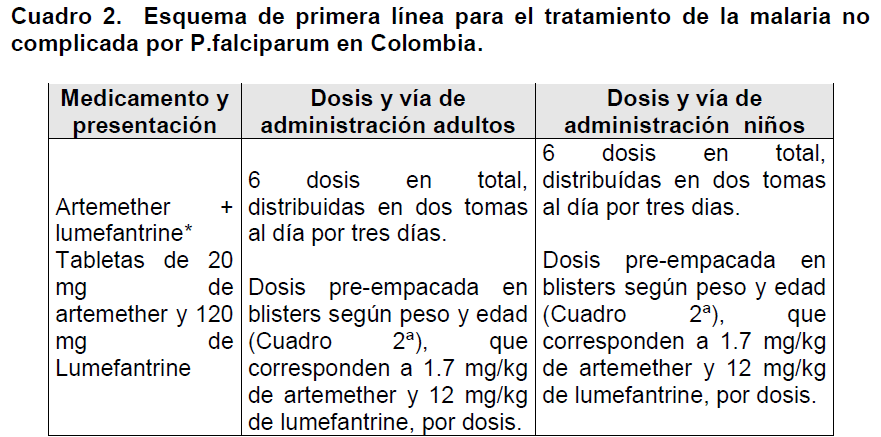 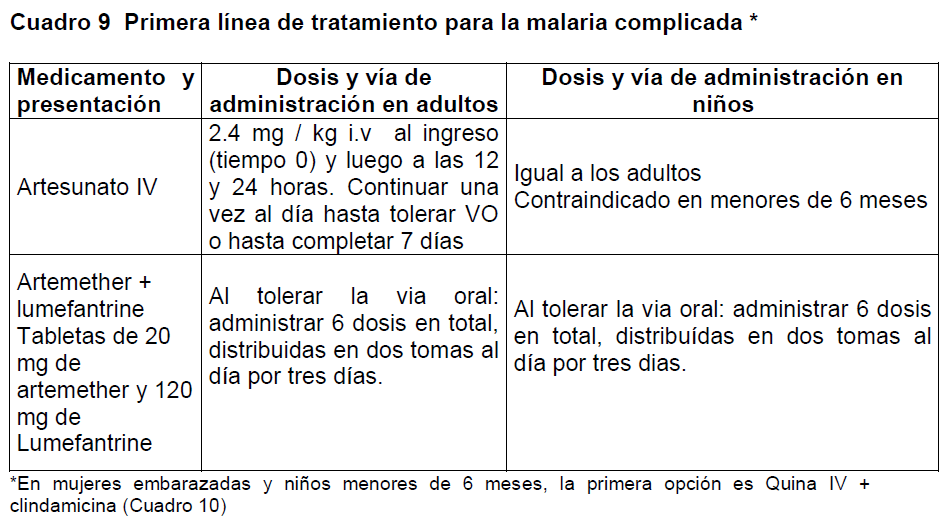 Grupos especiales
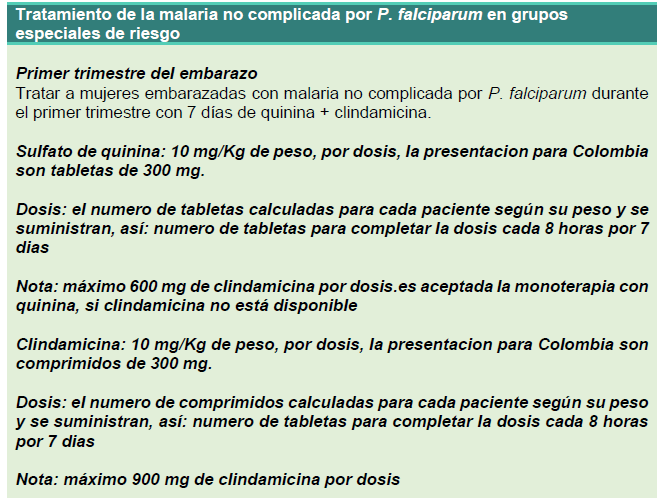 Grupos especiales
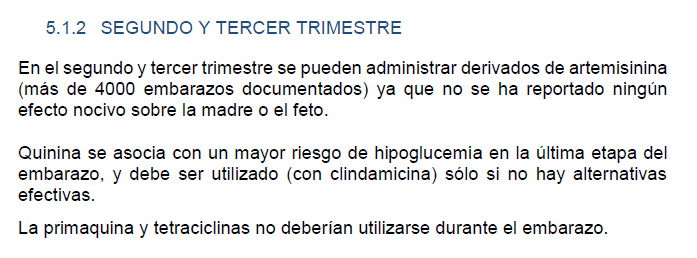 Gracias
Dengue, Chikungunya y Zika
José Carlos Álvarez Payares
Residente de Medicina Interna 
UdeA
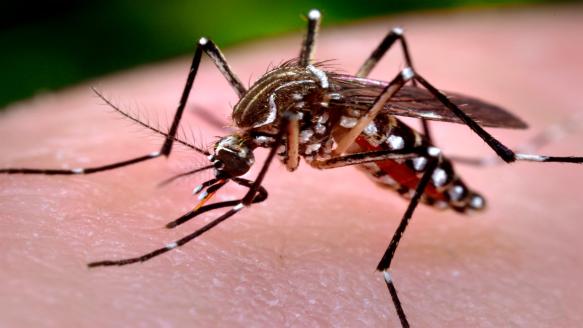 Dengue
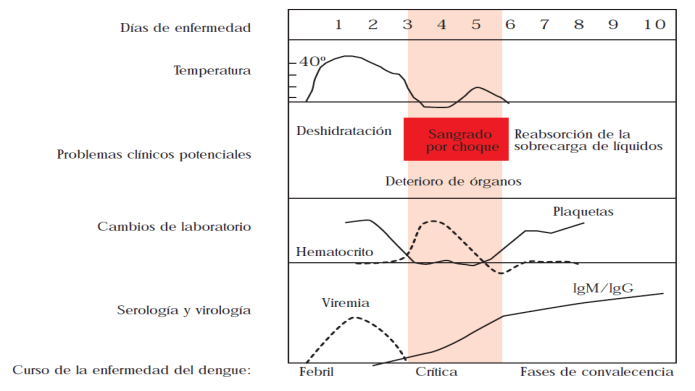 Erupción de “islas blancas en un mar rojo”.
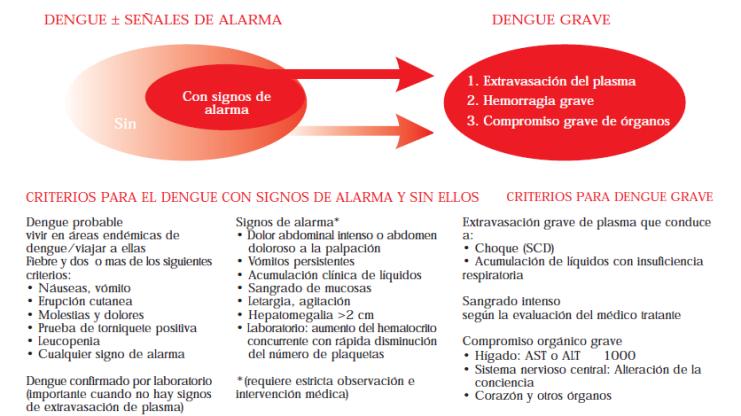 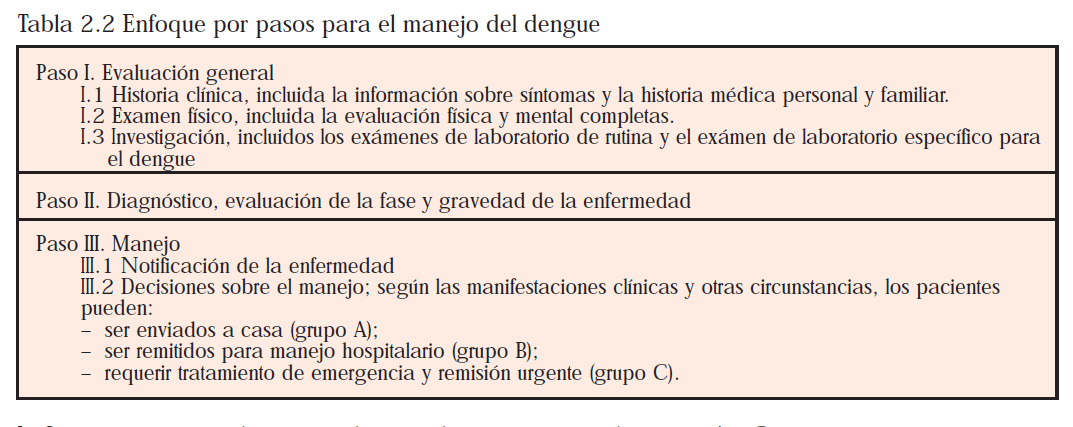 Choque o inestabilidad hemodinámica con Acidosis metabólica grave (pH menor de 7.2 y bicarbonato menor de 10 mEq/L).
Chikungunya
Zika
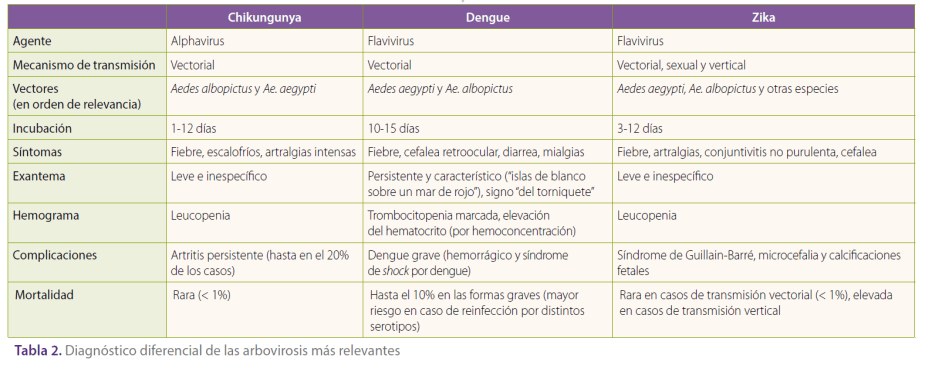 ¡Gracias!